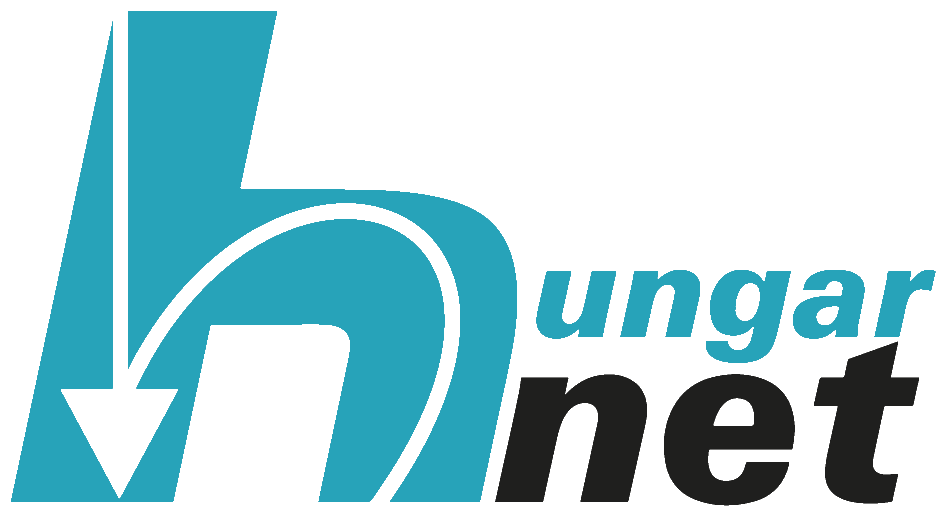 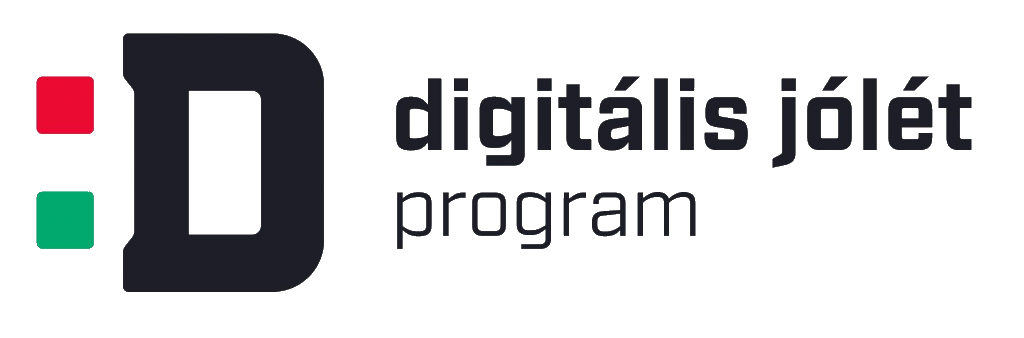 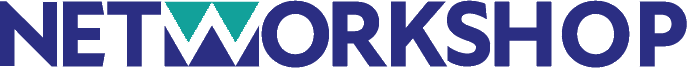 Elektronikus tanulási környezetek pro és kontra érvei az adaptivitás szemszögéből
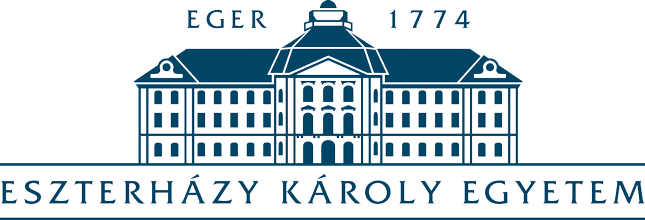 Előadó:		Négyesi Péter (EKE NTDI DPP I.)
Témavezetők: 		Oláhné Dr. Téglási Ilona (egyetemi adjunktus)
	     		Dr. Racsko Réka (egyetemi adjunktus)
NetworkShop 2021
Online konferencia 
2021. április 09.
Az előadás felépítése
Bevezetés
Távlati tervek
01
06
02
Eredmények és konklúziók
Irodalmi kitekintés
05
03
04
Az LMS-től az AES-ig
Módszertan
Bevezetés I.
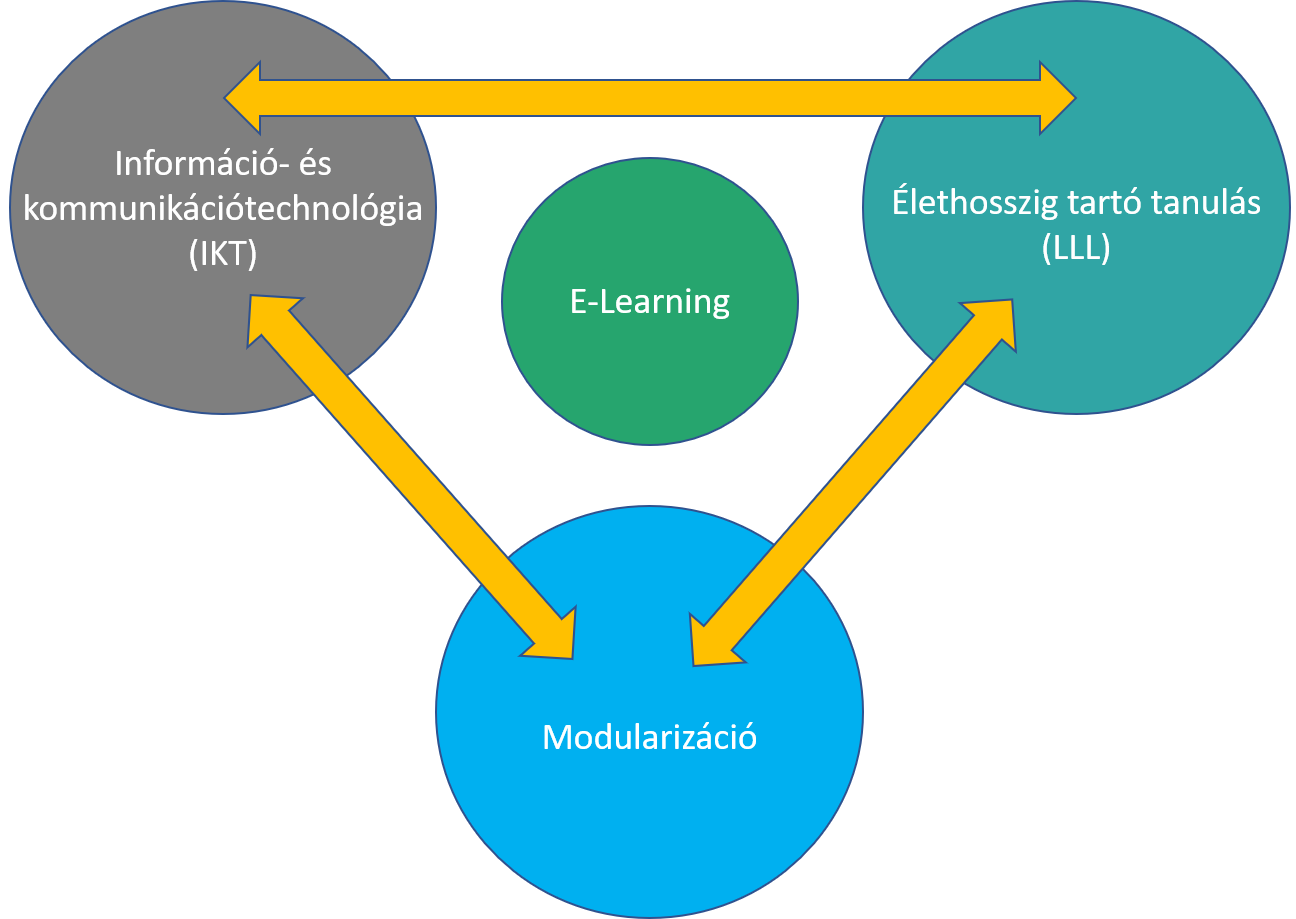 Bevezetés II.
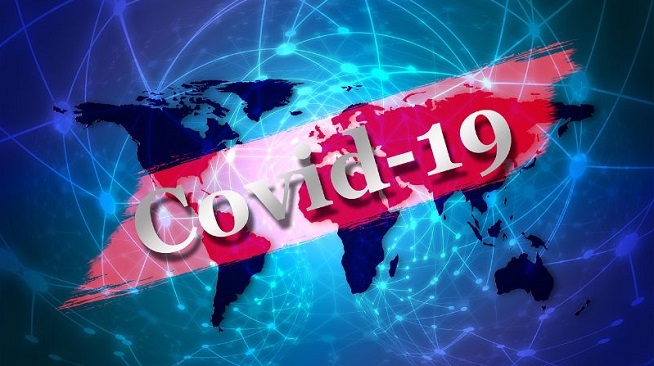 AZ ADAPTIVITÁS EGYRE FONTOSABBÁ VÁLIK!
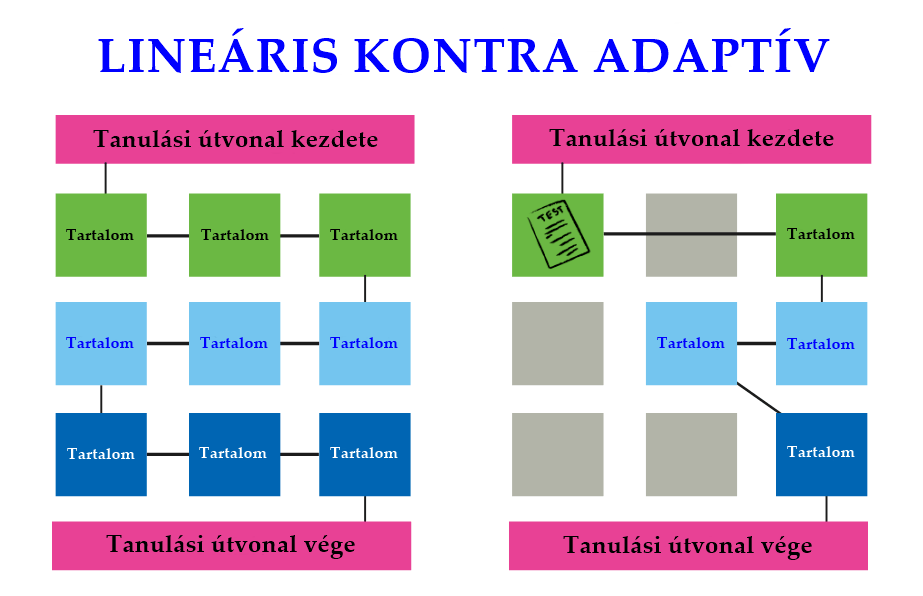 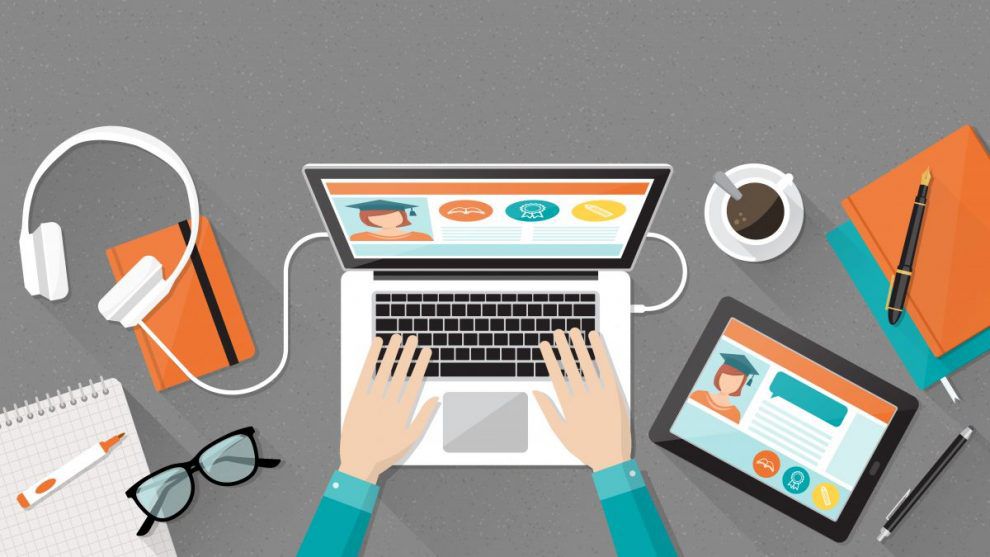 A képek forrása:
https://maitt.hu/upload/aneszteziologia/image/banner/covid_19_654.jpg
https://elearning.unideb.hu/pluginfile.php/613477/mod_label/intro/online-learning-illustration-Converted-1024x384.png
https://cdn.elearningindustry.com/wp-content/uploads/2020/02/0462eb95bda1cac0c4d8ad9234916143.png
Bevezetés III.
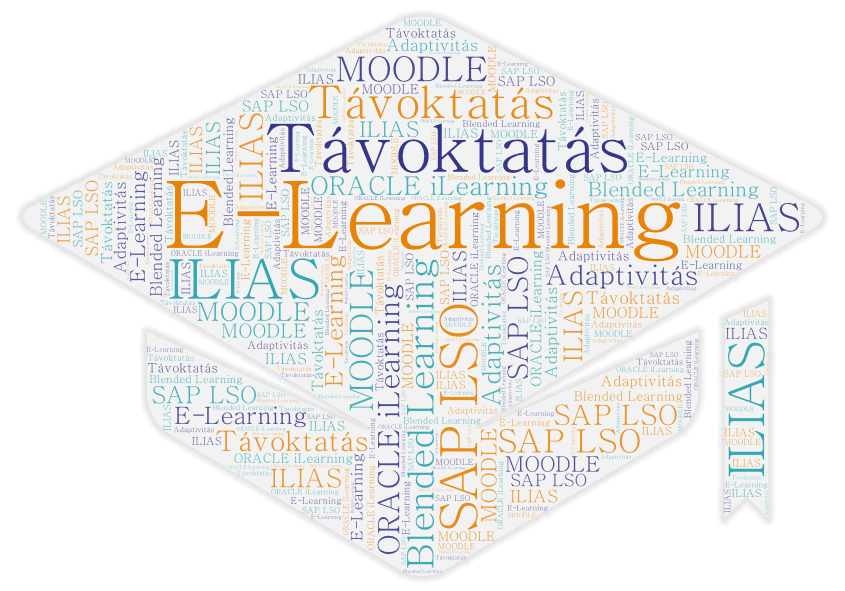 Irodalmi kitekintés
Graf & list
Reyes et al.
Cavus & zabadi
An evaluation of open source e-learning platforms stressing adaptation issues

ICALT’05. Kaohsiung. Taiwan.
Comparing open-source e-learning platforms from adaptivity point of view

EAEEIE Annual Conference. Valencia. Spain.
A comparison of open source learning management systems

Procedia - Social and Behavioral Sciences
2005
2009
Tsolis et al.
2014
2010
An adaptive and personalized open source e-learning platform

Procedia - Social and Behavioral Sciences
Az LMS-től az AES-ig I.
Az e-tanulás akadályai
Szervezési akadályok
Tartalom-alkalmassági akadályok
02
04
A FELHASZNÁLÓK IGÉNYEIHEZ IGAZODÓ ADAPTIVITÁS BEÉPÍTÉSE/BEVEZETÉSE
leküzdésükhöz
Személyes akadályok
Technológiai akadályok
Oktatási akadályok
01
03
05
Az LMS-től az AES-ig II.
Oktatási követelmények az adaptív LMS-sel szemben
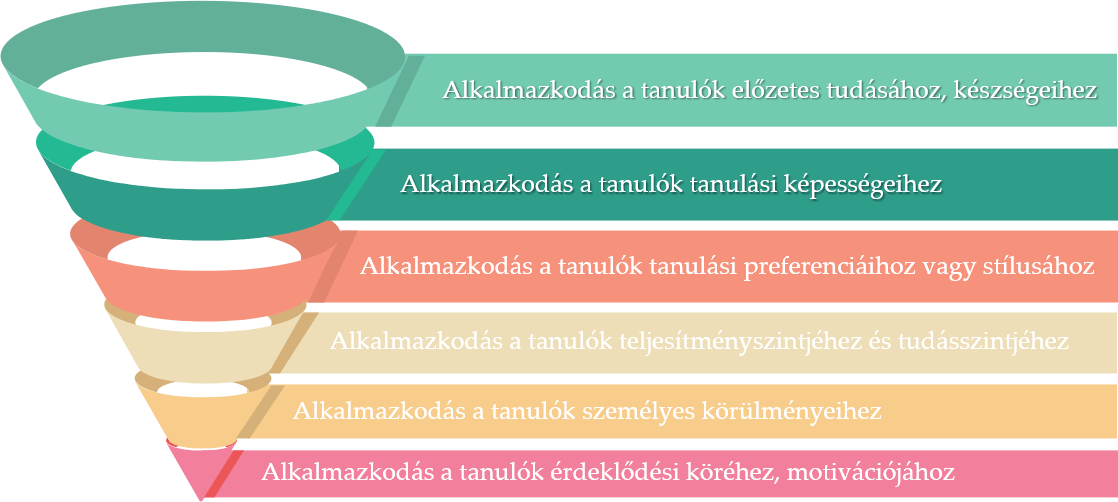 Az LMS-től az AES-ig III.
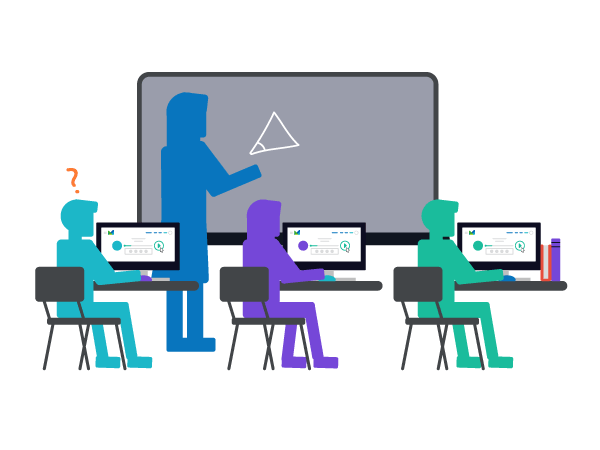 Az animáció forrása:
https://miro.medium.com/max/1200/1*KnjpAlgOkeeM1edB4p0vzg.gif
Módszertan I.
Minőségi súly és összeg (QWS) megközelítés
01
Előzetes értékelési szakasz (4 minimális kritérium)
01
Konklúziók levonása
08
02
07
Rangsorolás a platformok páronkénti összehasonlításával
Rétegzett valószínűségi mintavétel
07
03
06
04
Teljesítmény- és tapasztalati értékek összegzése szimbólumonként
Félig strukturált interjú
05
Alkategóriák súlyozása és értékelése
Módszertan II.
Adaptáció:
Alkalmazkodóképesség (*)
Személyre szabhatóság (#)
Bővíthetőség (*)
Adaptivitás (*)
8 kategória:
Kommunikációs eszközök
Tanulási objektumok
Felhasználói adatok kezelése
Használhatóság
Adaptáció
Technikai szempontok
Adminisztráció
Tanfolyam-menedzsment
Adaptivitás (*):
A tanulási objektumok annotációi
Kommunikációs objektumok annotációi
A tananyag statikus adaptációja
A tananyag dinamikus adaptációja

*: Annotációk és dinamikus adaptáció
#: Dinamikus adaptáció
+: Két attribútum áll rendelkezésre
|: Egy attribútum áll rendelkezésre
0: Nincs rendelkezésre álló attribútum
Eredmények
1. táblázat. Az adaptációs kategória értékelési eredményei
[Speaker Notes: A vizsgálati csoportban résztvevő diákok szignifikánsan (p < .001) jobb eredményt értek el, mint a kontroll csoport tagjai (átlag +/- szórás).]
Konklúziók
Az adaptivitás az egyik legfontosabb eszköz lehet az alapvető e-tanulási akadályok leküzdésében.
Az adaptivitás minden hatékony oktatási folyamat alapvető részét képezi.
Az adaptivitás segíthet az e-tanulás elterjesztésében a nem tipikus IKT-felhasználók körében is.
Következtetések
A tanulókat pozitívan kell motiválni ahhoz, hogy az adaptív funkciókat aktívan alkalmazzák.
A teljes adaptivitás az összehasonlított rendszerek egyikében sem érhető el, így indokolt egy új platform fejlesztése.
[Speaker Notes: A vizsgálati csoportban résztvevő diákok szignifikánsan (p < .001) jobb eredményt értek el, mint a kontroll csoport tagjai (átlag +/- szórás).]
Távlati tervek
Beválásvizsgálat – Módszertani ajánlás elkészítése
05
Profilalkotási és személyre szabási szolgáltatások integrálása.
04
A mesterséges intelligencia segítségül hívása a teljes adaptivitás eléréséhez.
03
02
Szinkron és aszinkron e-tanulás támogatása.
Új, nyílt forráskódú, adaptív e-learning rendszer fejlesztése.
01
Bibliográfia
Benedek, A. (2012). „Digitális pedagógia 2.0”. Typotex. Budapest.
Cavus, N. & Zabadi, T. (2014). „A Comparison of Open Source Learning Management Systems”. Procedia - Social and Behavioral Sciences. 143. 10.1016/j.sbspro.2014.07.430.
Graf, S. & List, B.. (2005). „An evaluation of open source e-learning platforms stressing adaptation issues”. Fifth IEEE International Conference on Advanced Learning Technologies (ICALT’05). Kaohsiung. Taiwan. pp. 163-165. doi: 10.1109/ICALT.2005.54.
Komenczi, B. (2009). „Elektronikus tanulási környezetek”. Gondolat Kiadó. Budapest.
Madani, Y. & Ezikouri, H. & Erritali, M. & Hssina, B.. (2020). "Finding optimal pedagogical content in an adaptive e-learning platform using a new recommendation approach and reinforcement learning." Journal of Ambient Intelligence and Humanized Computing 11, no. 12: 3921-3936.
Négyesi, P. (2020). „Adaptív elektronikus tanulási környezet fogalmi keretei.” In Az innováció világa 2020 Konferencia 2020.12.04. Debrecen: Debreceni Egyetem.
Ruiz Reyes, N. & Vera-Candeas, P. & Galan, S. & Viciana-Abad, R. & Canadas Quesada, F. & Reche-López, P.. (2009). „Comparing open-source e-learning platforms from adaptivity point of view”. EAEEIE Annual Conference. Valencia. Spain. pp. 1-6. doi: 10.1109/EAEEIE.2009.5335482.
Shershneva, V. & Vainshtein, Y. & Kochetkova, T. & Esin, R.. (2019). "Technological approach to development of adaptive e-learning system." SHS Web of Conferences. 66., https://doi.org/10.1051/shsconf/20196601014
Tsolis, D. & Stamou, S. & Christia, P. & Kampana, S. & Rapakoulia, T. & Skouta, M. & Tsakalidis, A.. (2010). „An adaptive and personalized open source e-learning platform”. Procedia - Social and Behavioral Sciences. 9. 38-43.
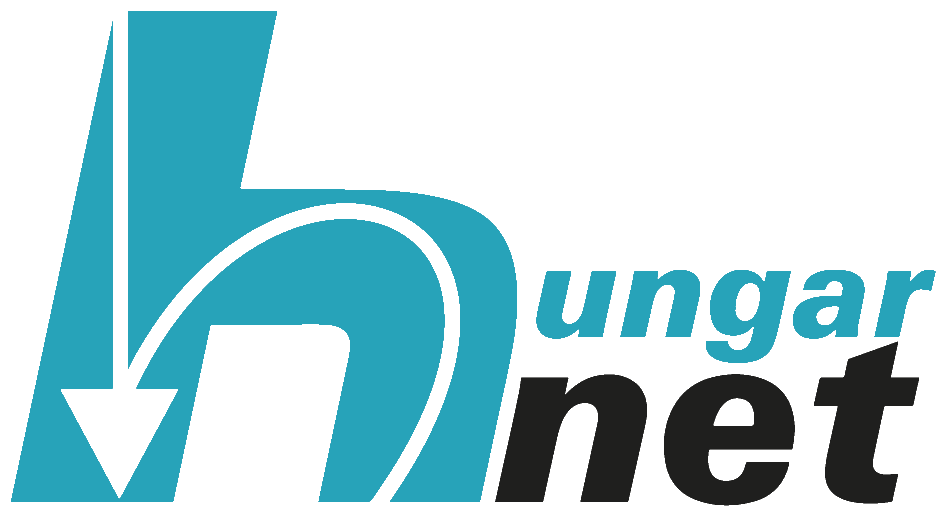 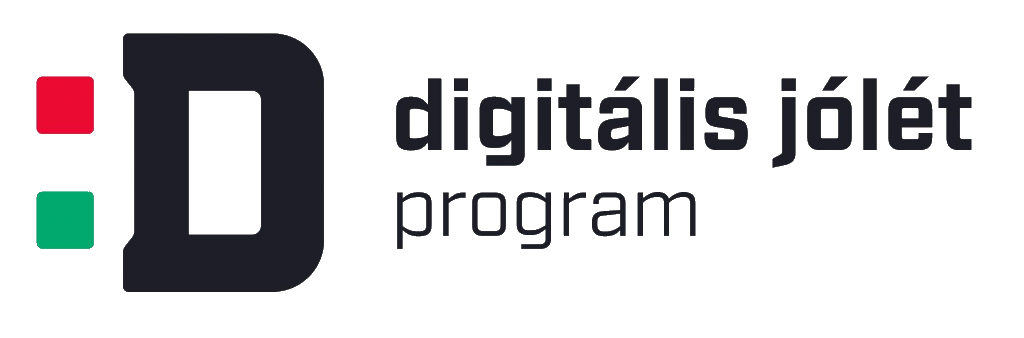 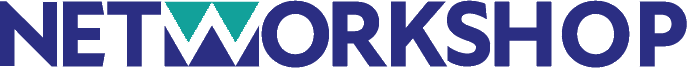 Köszönöm a megtisztelő figyelmet!
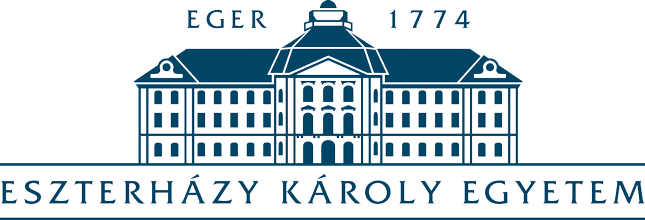 Előadó:		Négyesi Péter (negyesi.peter@uni-eszterhazy.hu)
Témavezetők: 		Oláhné Dr. Téglási Ilona (teglasi.ilona@uni-eszterhazy.hu)
	     		Dr. Racsko Réka (racsko.reka@uni-eszterhazy.hu)
NetworkShop 2021
Online konferencia 
2021. április 09.